Algorithms for the leather nesting problem:application to a real automotive industry instance
Pedro Brás
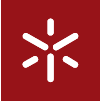 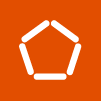 Supervision: 
Cláudio Alves and José Valério de Carvalho
Universidade do Minho
Escola de Engenharia
SEEUM  2011
Doctoral Program in 
Industrial and Systems Engineering
Presentation Structure
Introduction: Leather Nesting Problem
Case Study
Geometrical aspects
Constructive algorithm
VNS algorithm
GRASP algorithm
Computational results
Conclusions
2 de 27
Introduction
Nesting Problem
Cutting and packing problem with strong geometrical component

Elements
Small objects: car seat pieces
Large objects: leather hides

Problem
Find a configuration of a given set of pieces on leather hides

Objective
Minimize waste / Maximize the space occupied by the pieces on the leather hide

Restrictions
Non-overlapping
Quality zones and defects in small and large objects
3 de 27
Case Study
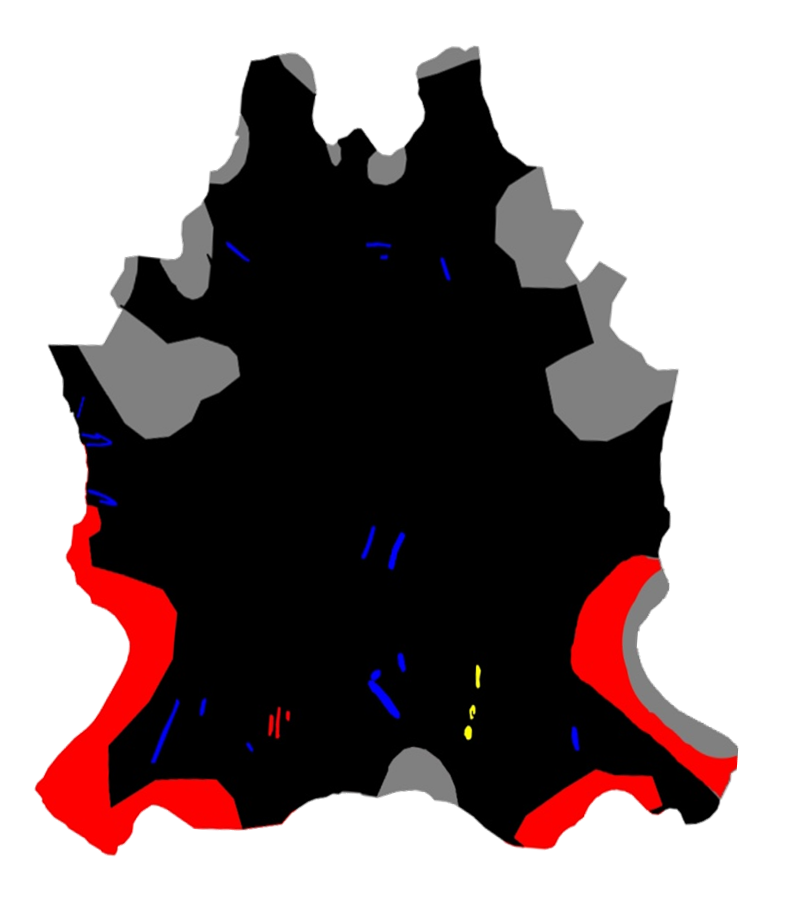 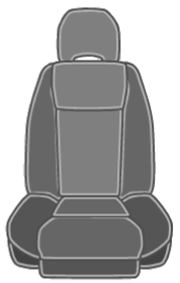 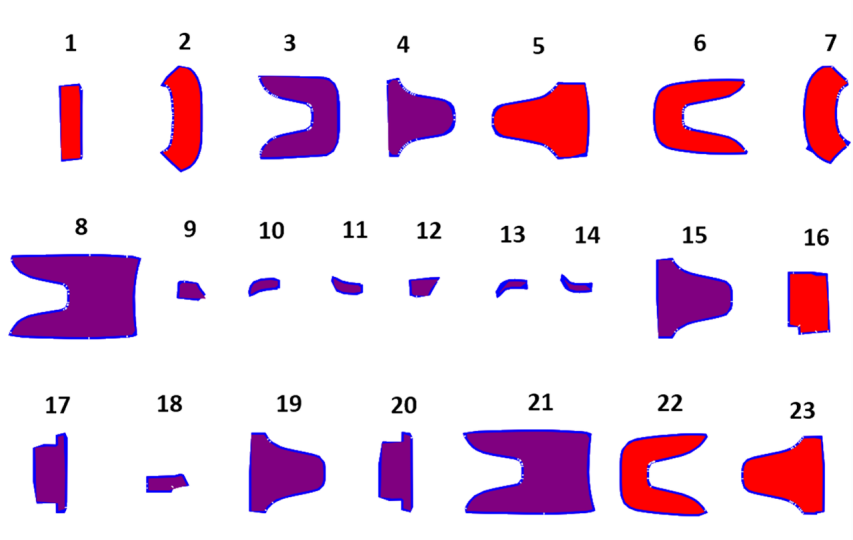 4 de 27
Geometrical aspectsShapes representation
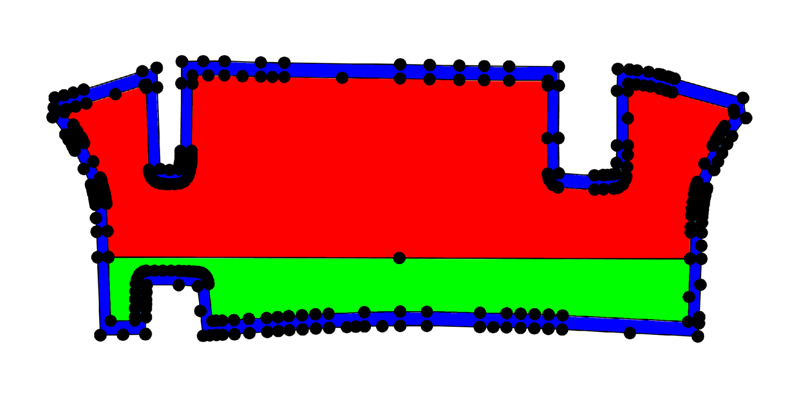 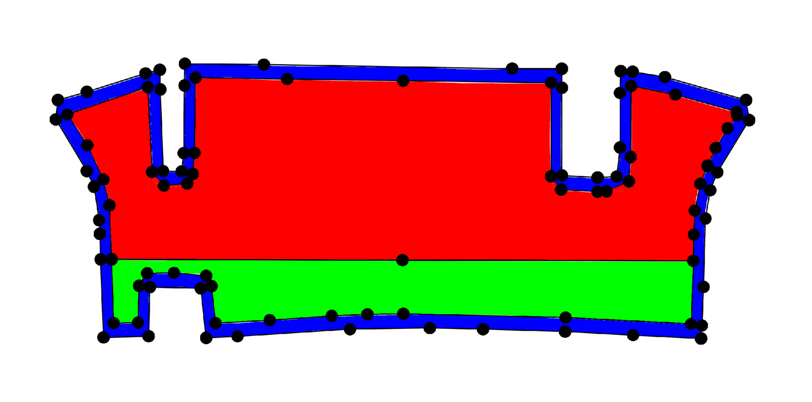 5 de 27
[Speaker Notes: Número médio de vértices por:
. Peça: 200 (antes) e 80 (depois)
. Pele: 800 (antes) e 300 (depois)]
Geometrical aspectsNo-Fit-Polygon
Polygon representing the region that divides a legal placement of an illegal one (overlapping).

Given two polygons A and B, the NFPAB (No-Fit-Polygon) is the polygon that results from the locus of a reference point of polygon A when this polygon travels around the polygon B.
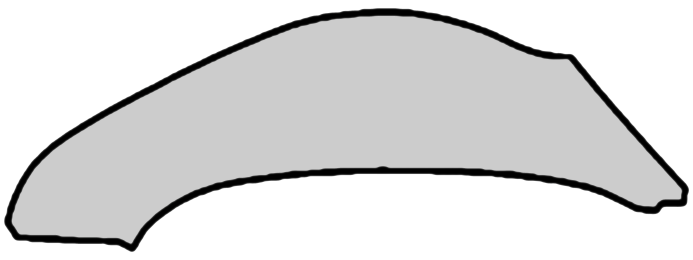 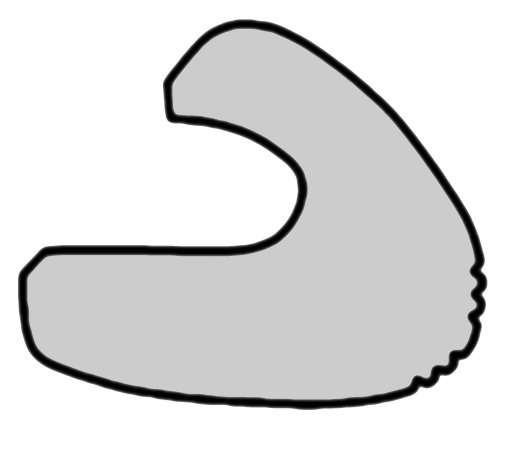 A
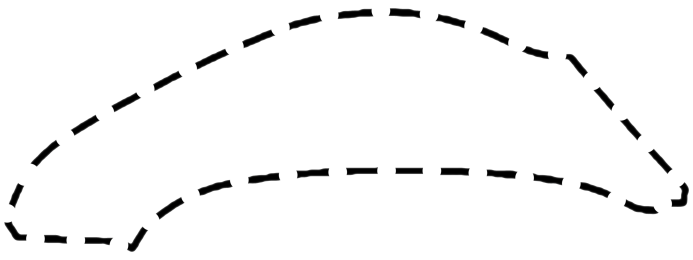 B
Reference point
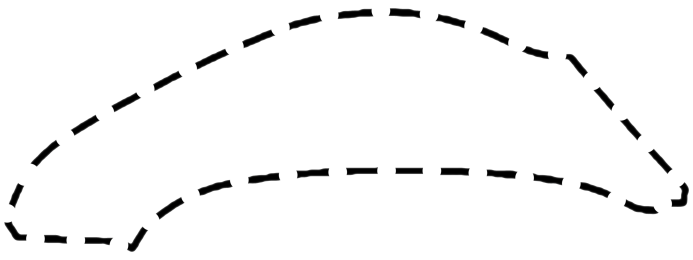 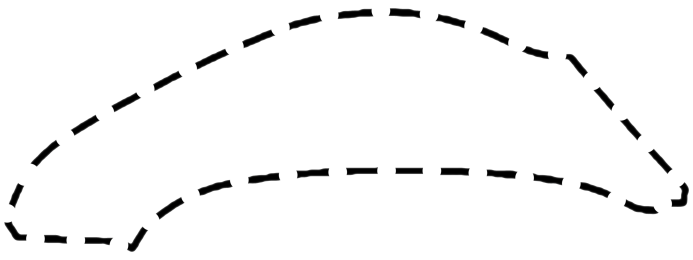 6 de 27
Geometrical aspectsNo-Fit-Polygon
B
C
C
D
D
W
D
W
W
W
A
B
C
D
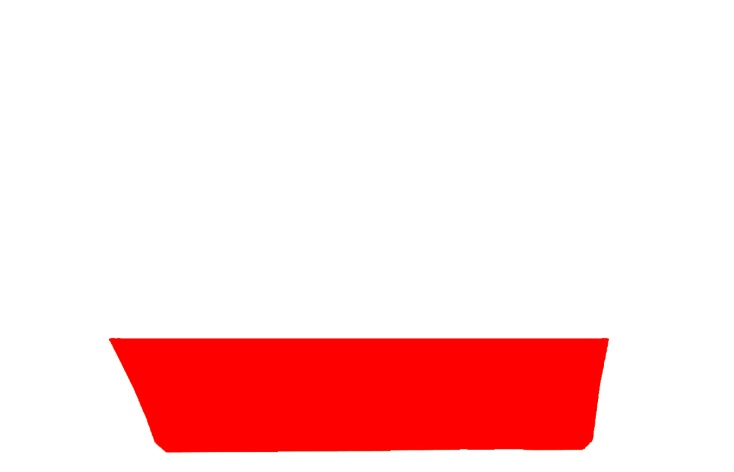 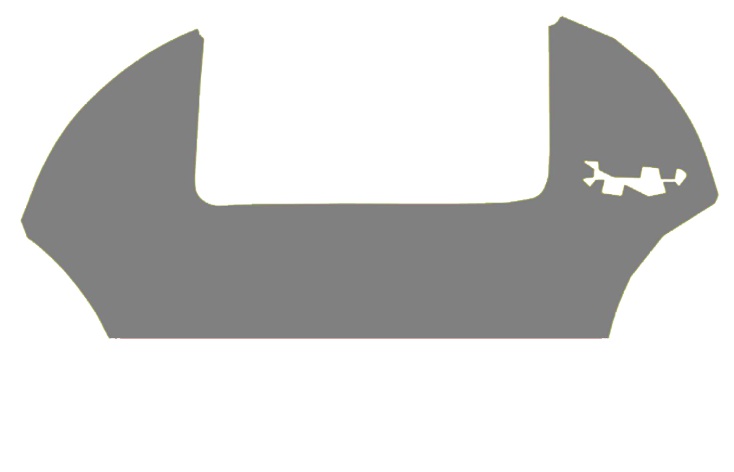 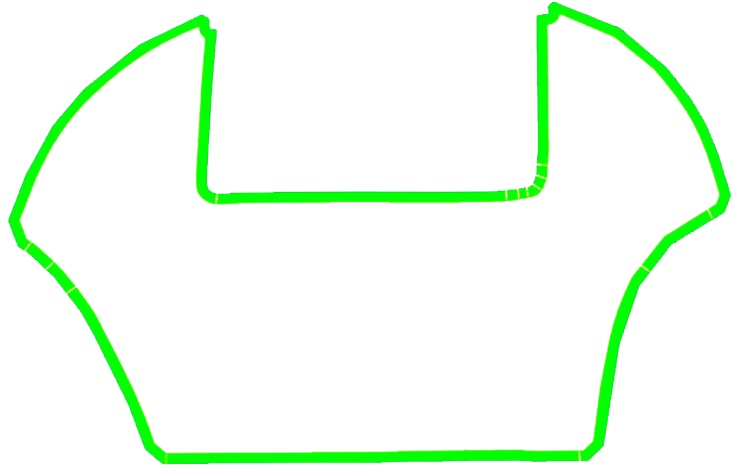 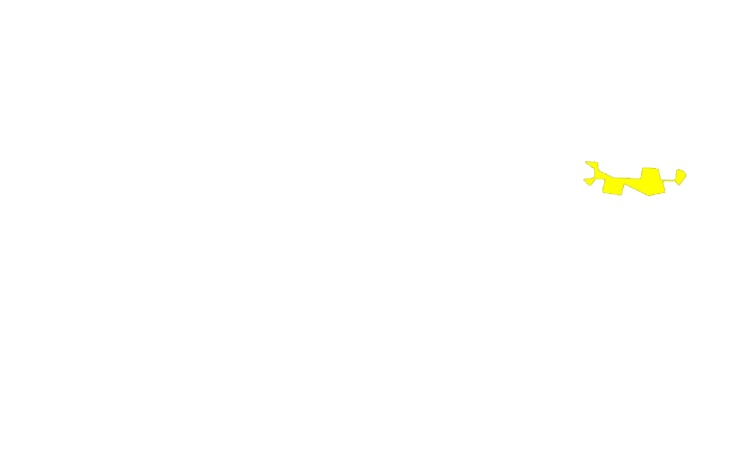 7 de 27
Constructive algorithm
Strategies
Grouping the pieces (GRP)
Selecting the next piece to place (SEL)
Selecting a feasible placement region inside the hide (PLAC)
Evaluate a given placement position (EVAL)
8 de 27
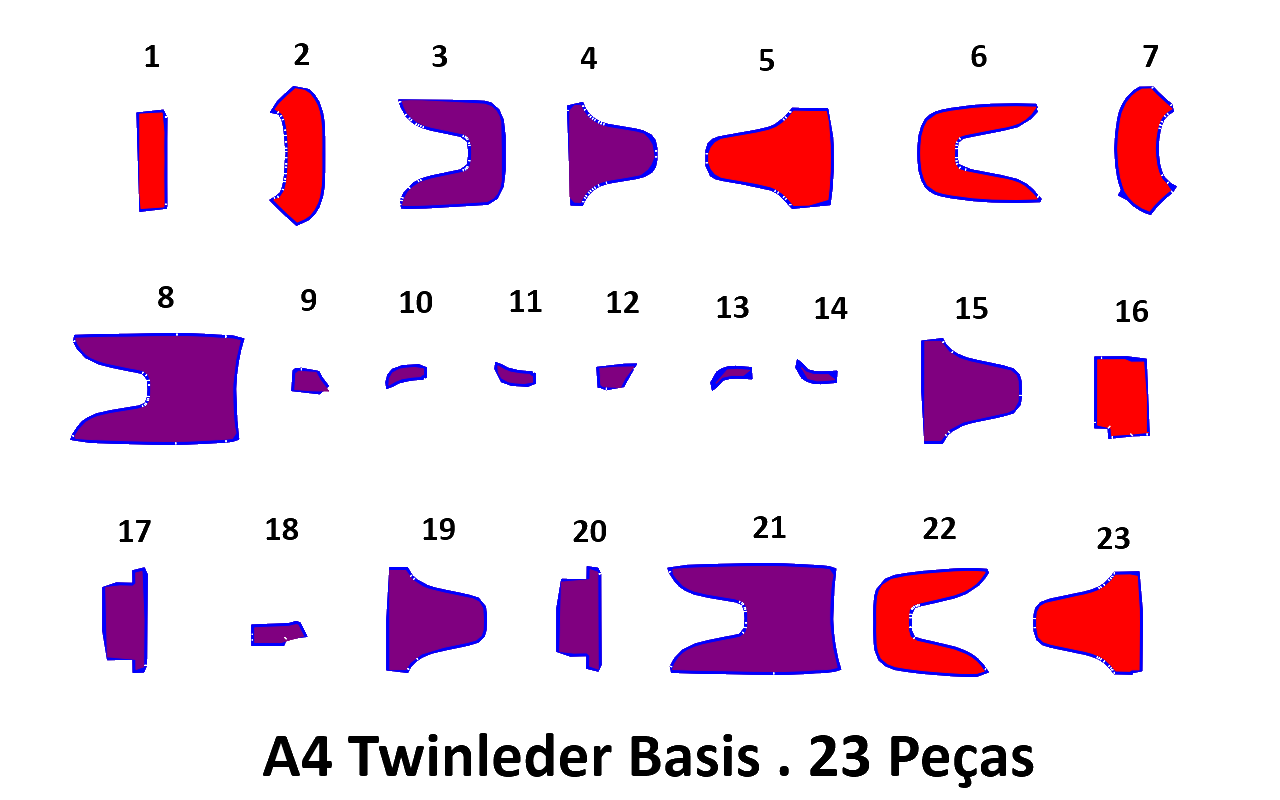 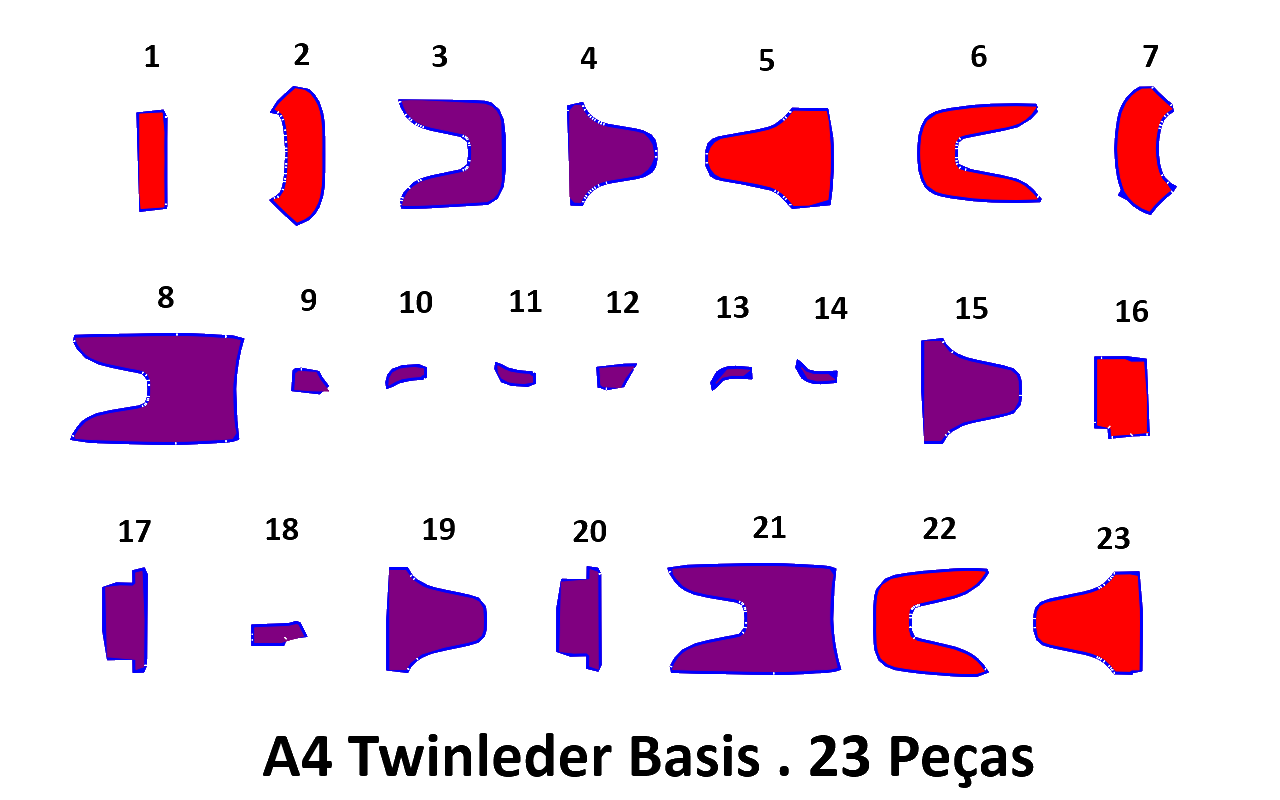 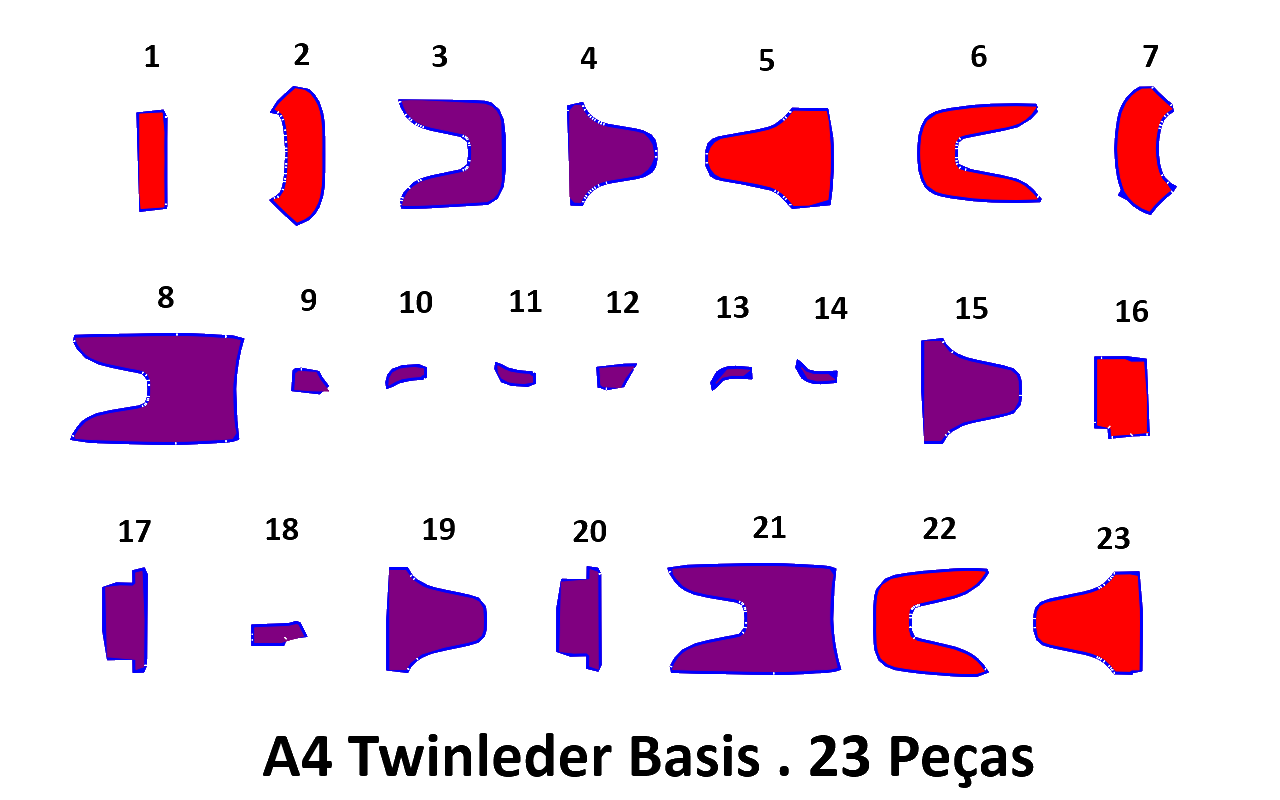 Constructive algorithmStrategies for grouping the pieces (GRP)
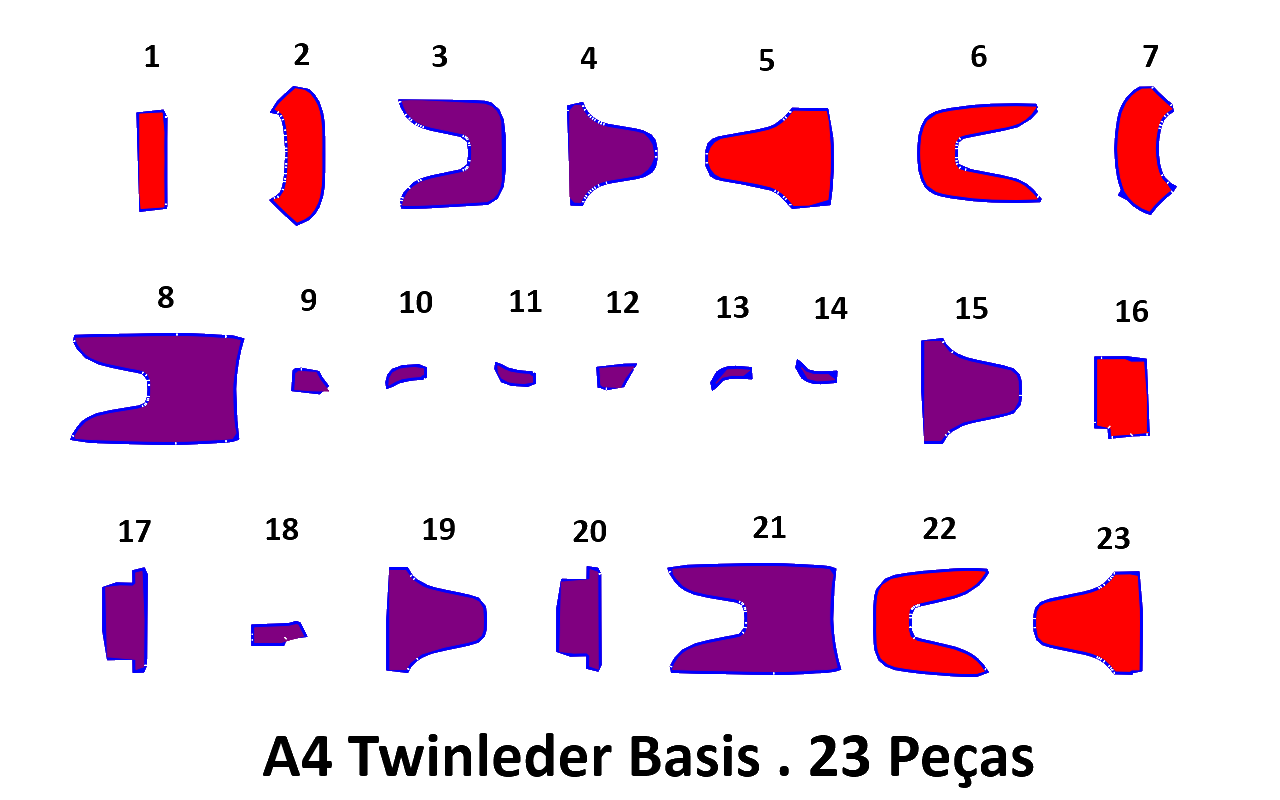 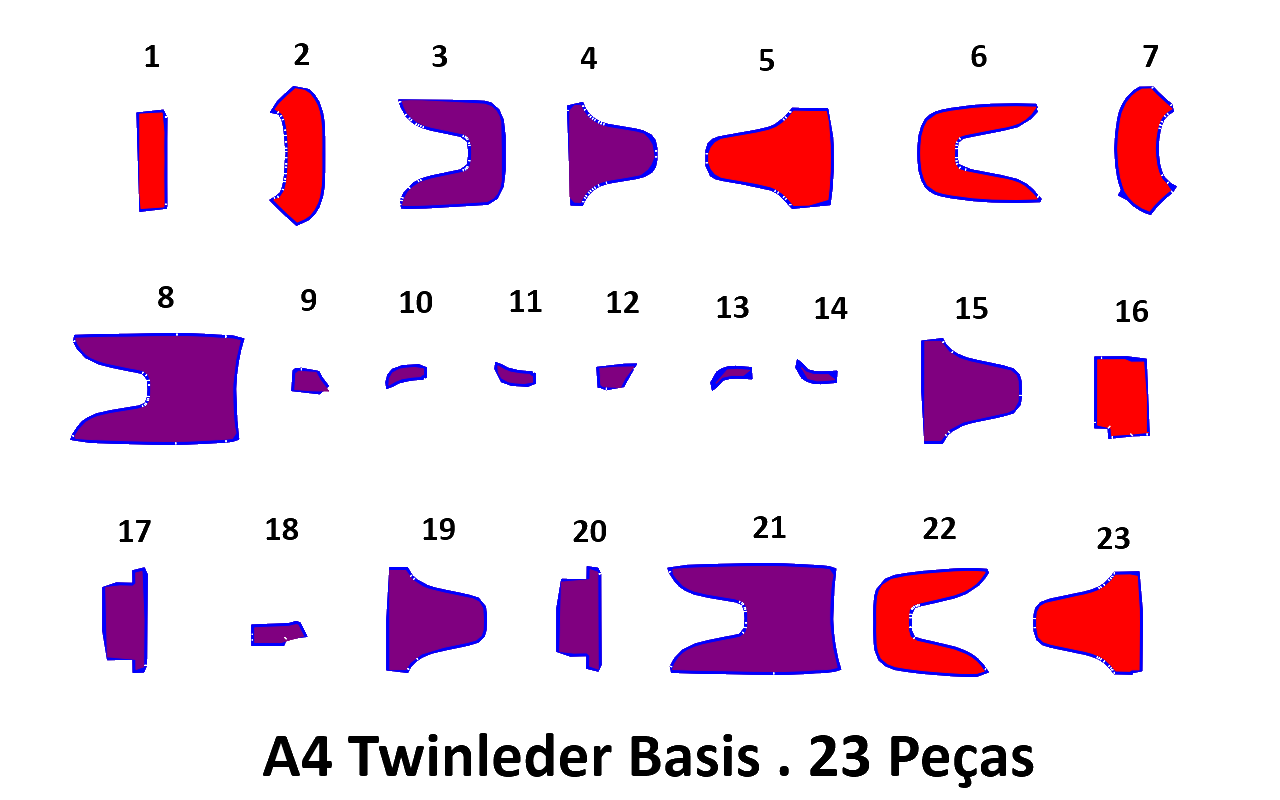 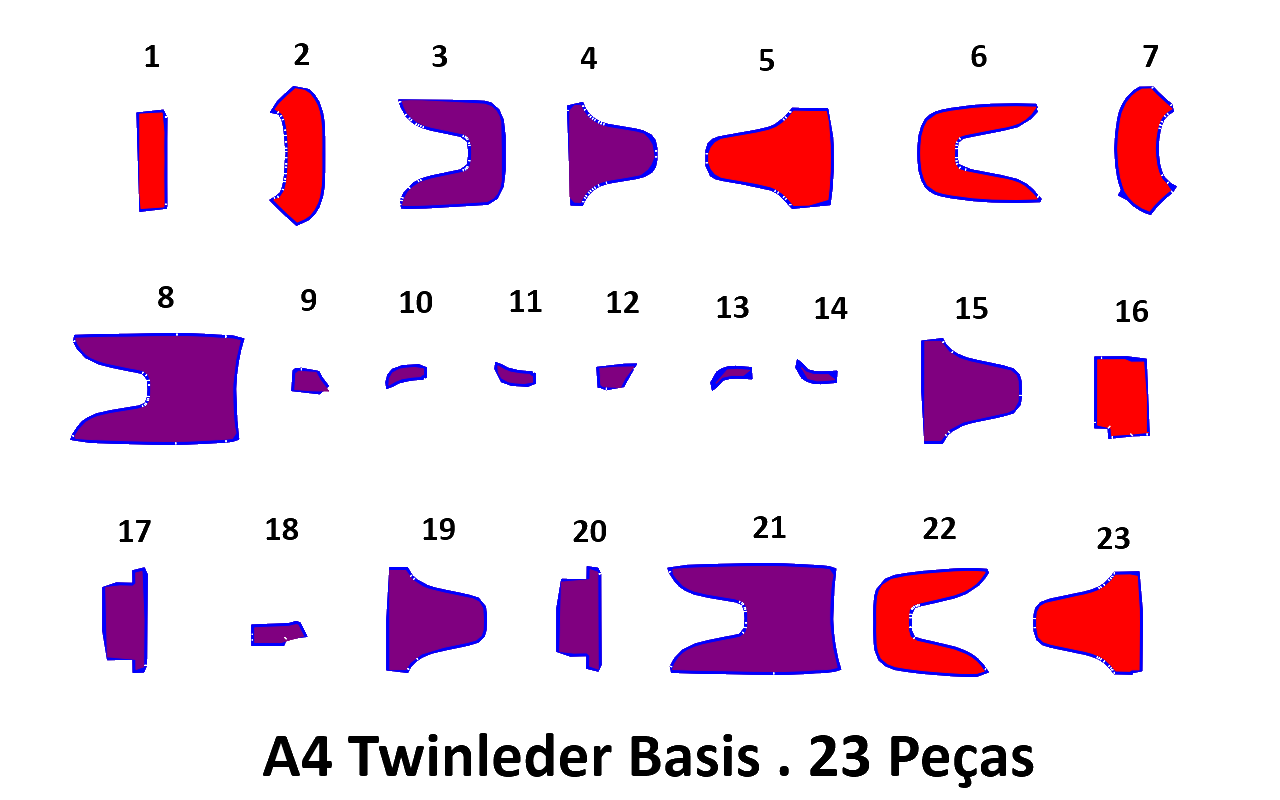 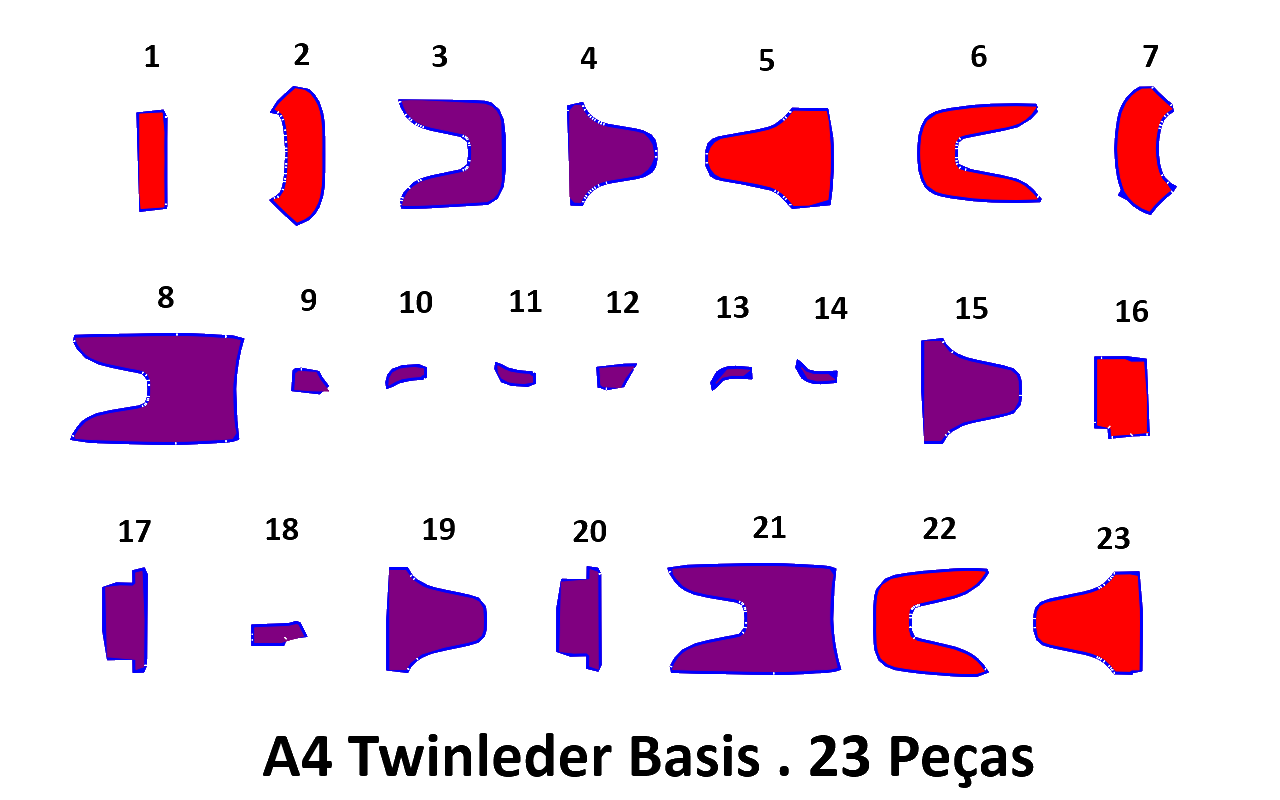 Area

Irregularity

Concavity

Length/height ratio

Quality area value

Homogeneity between quality zones

Mix function
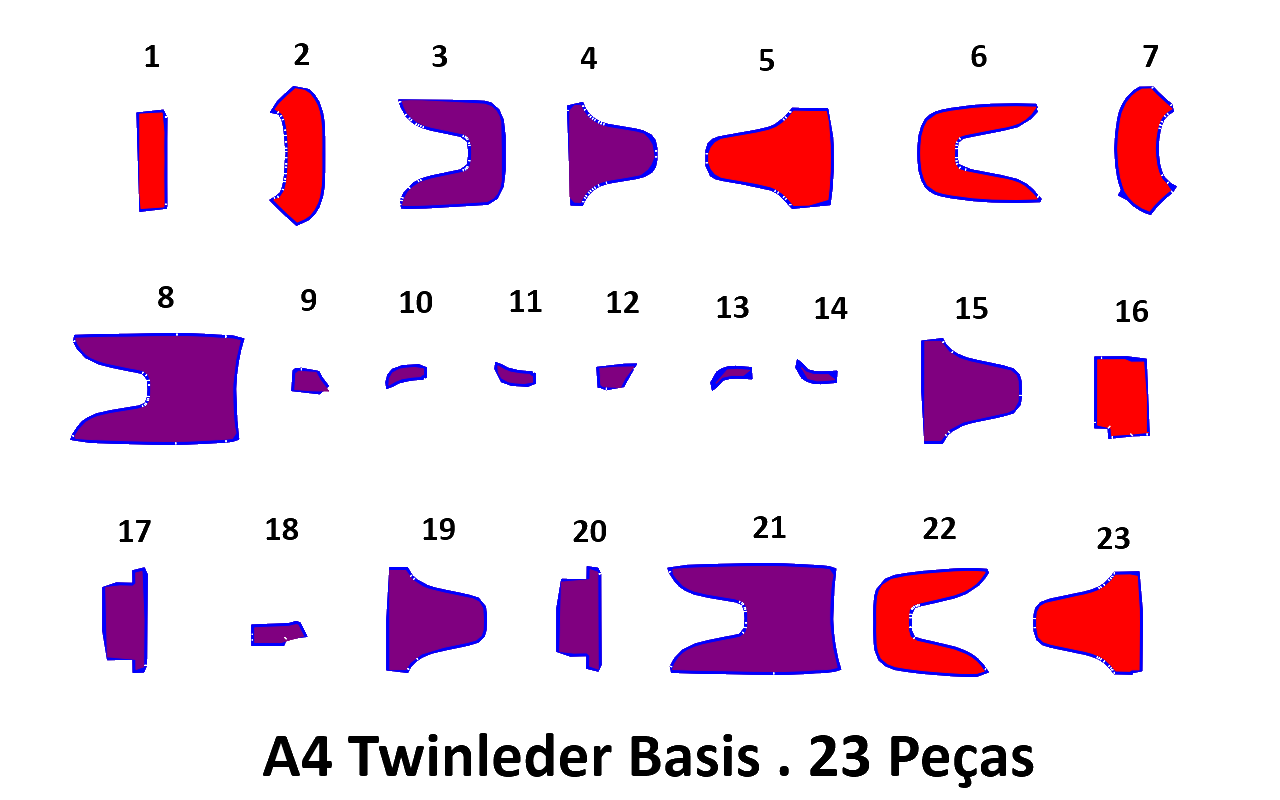 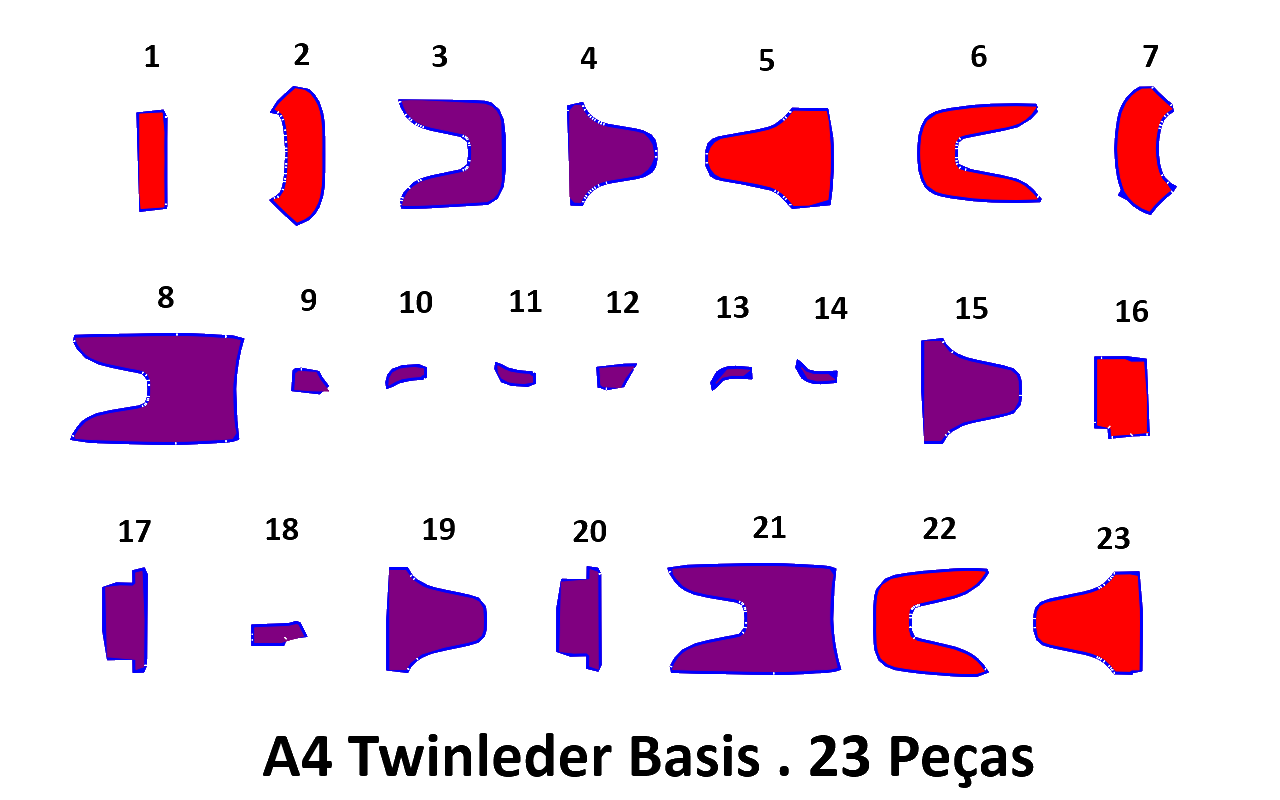 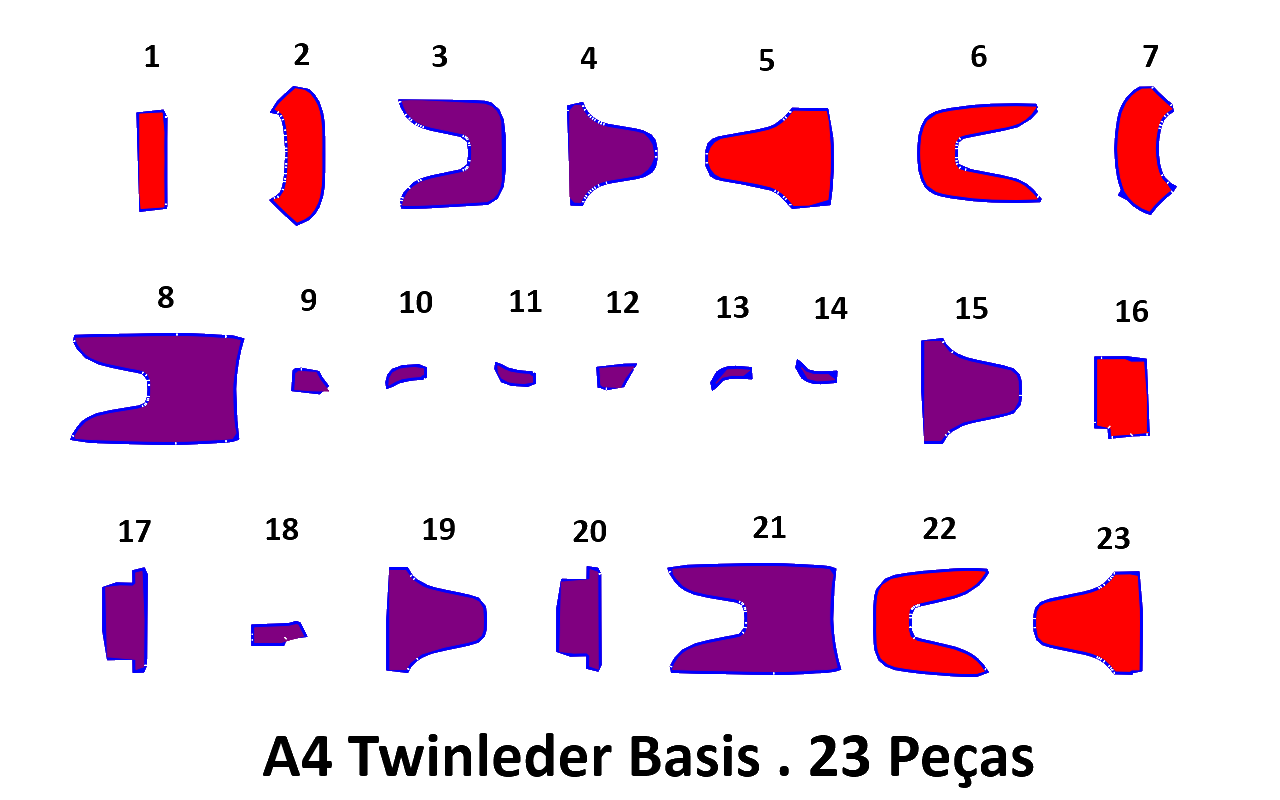 a
l
9 de 27
Constructive algorithmStrategies for selecting the next piece to place (SEL)
By decreasing weight value;

Smallest IFP;

Biggest IFP;

Value provided by the function used to evaluate the placement positions.
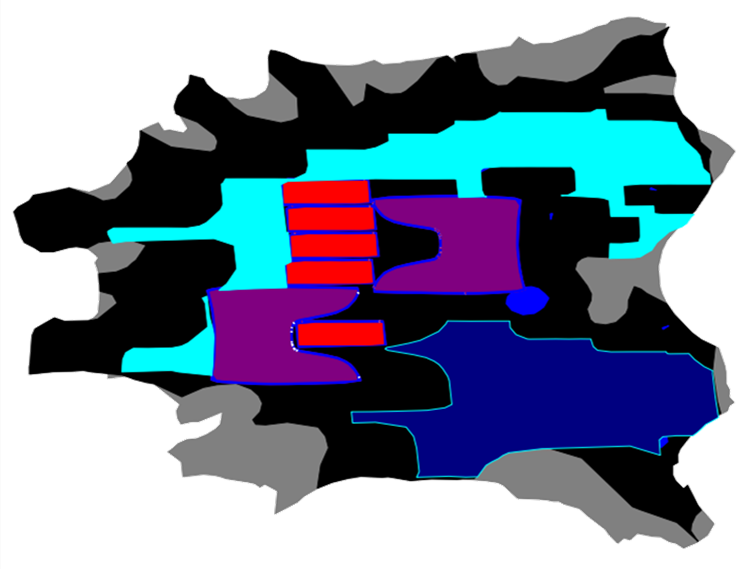 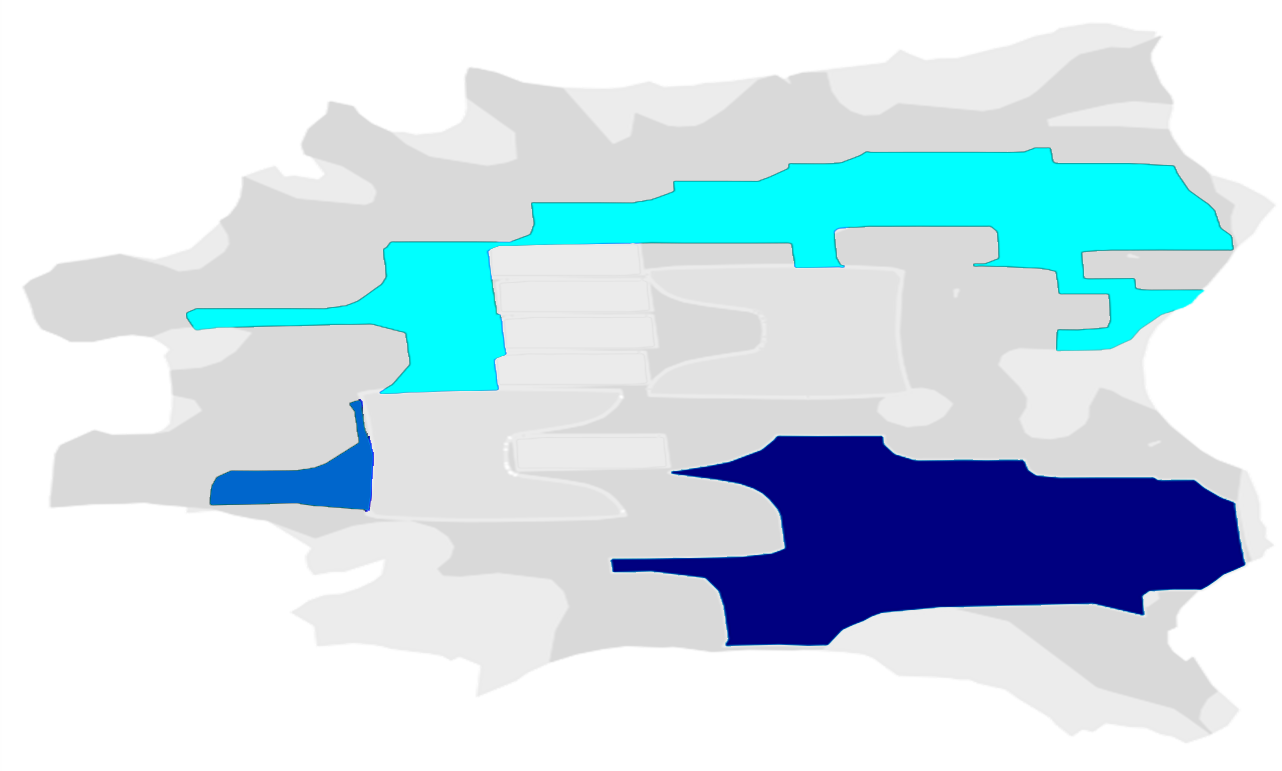 10 de 27
Constructive algorithmStrategies for selecting a feasible region where to place the next piece (PLAC)
All the empty spaces on the hide;

Vertical levels;

IFP features:
Smallest piece IFP;
Biggest piece IFP;
Smallest or biggest IFP,depending on the group of the selected piece;

Hide empty spaces features:
Smallest/biggest empty space;
Worst/Better overall quality;
More/Less irregularity.
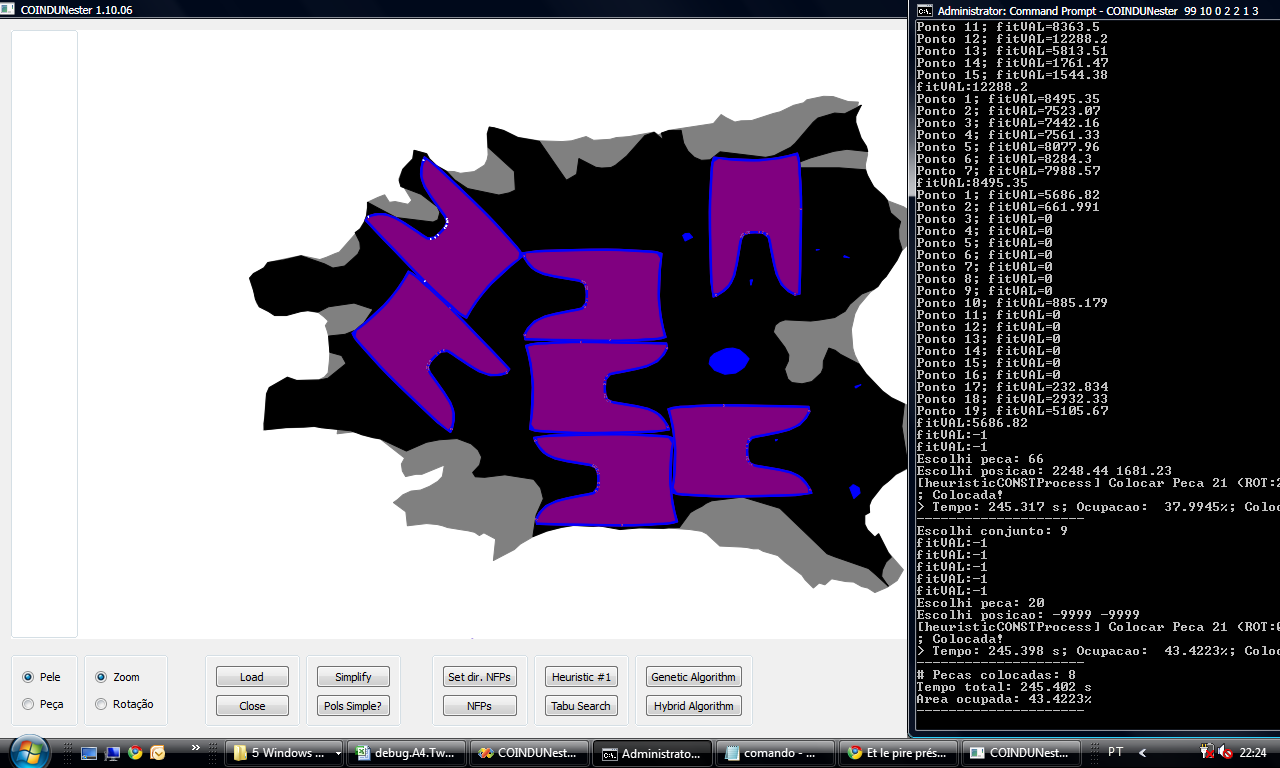 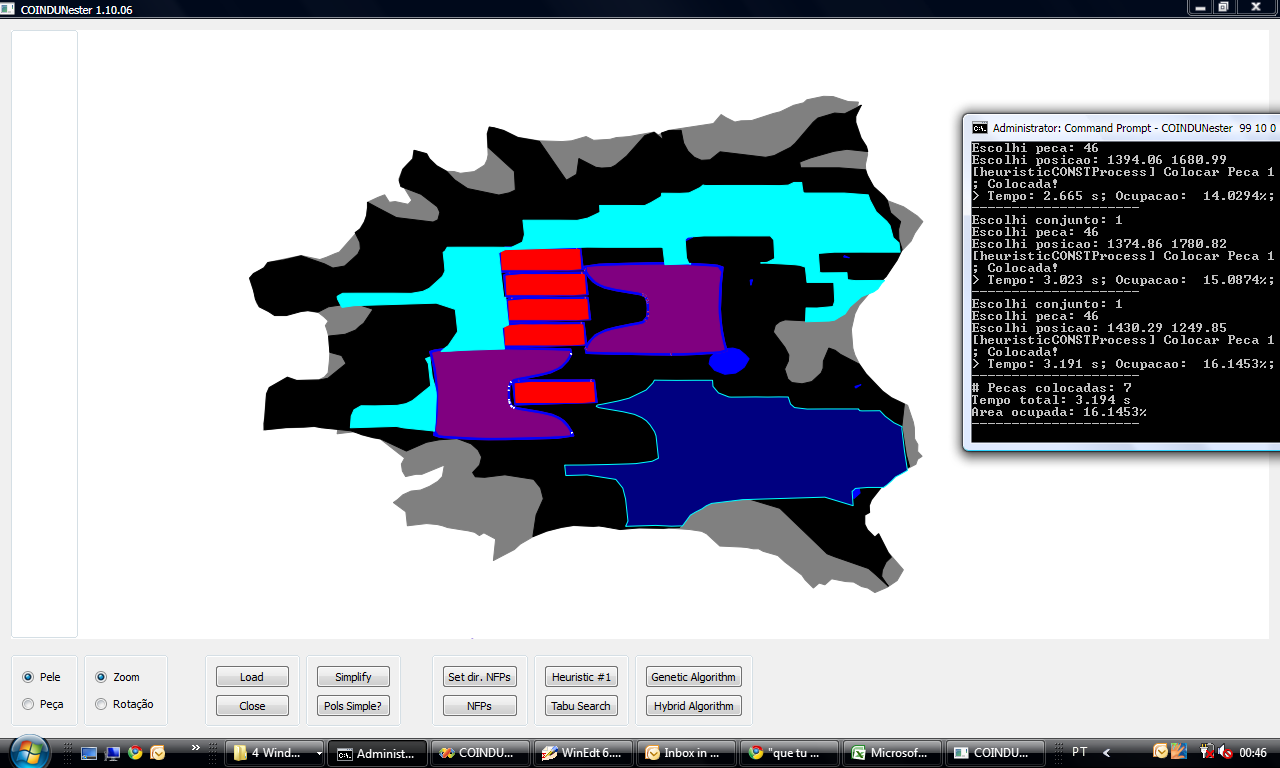 11 de 27
Constructive algorithmStrategies to evaluate a given placement position (EVAL)
Area of intersection between piece offset and layout:
Total or partial area;
Quality zones matching;
Absolute and relative values;

Number of empty spaces;

Created waste;

Piece distance to:
Hide border/center;
Best/worst quality zones.
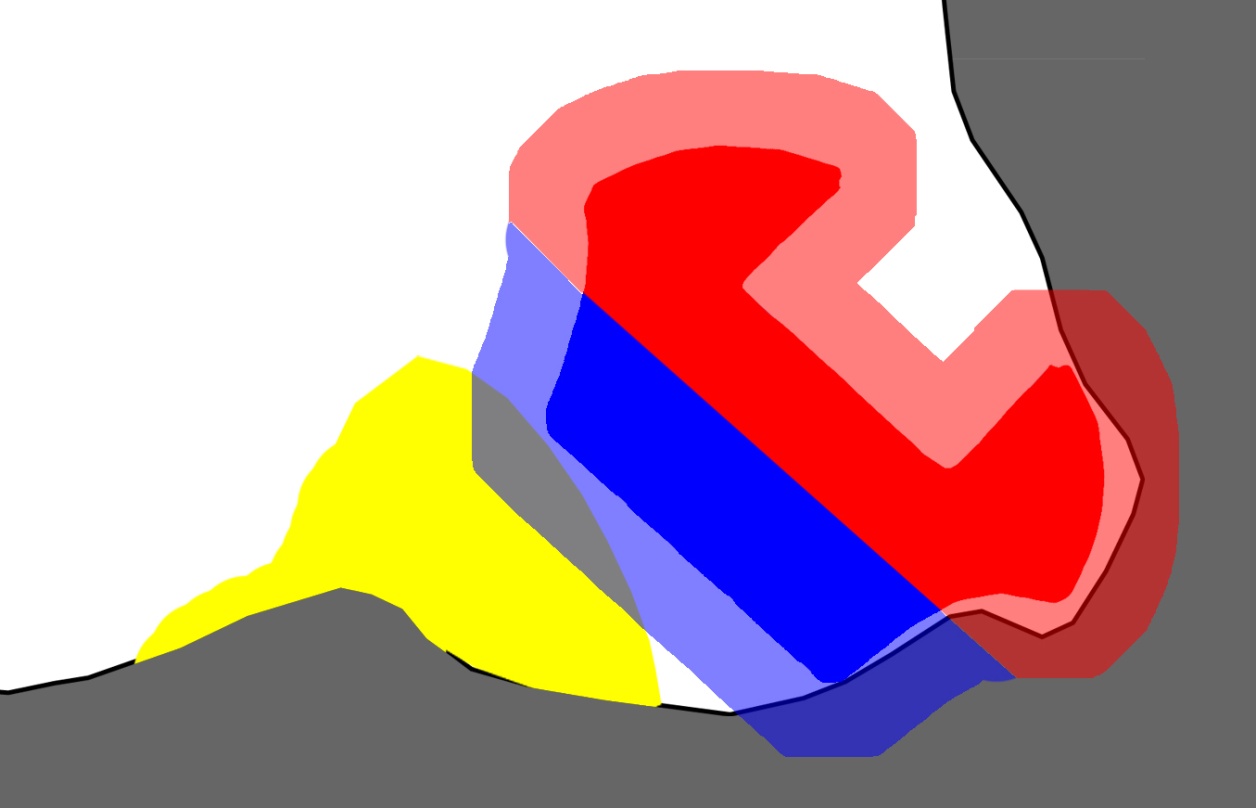 Piece offset
Piece
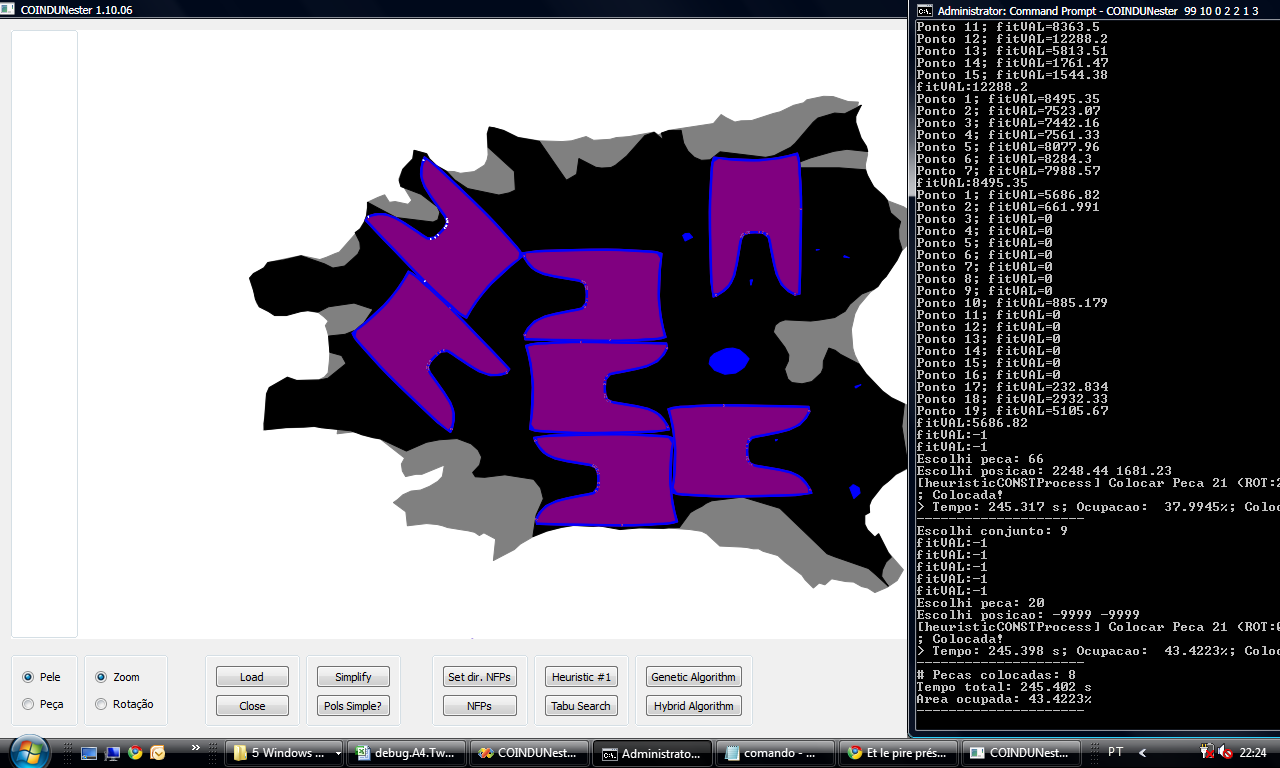 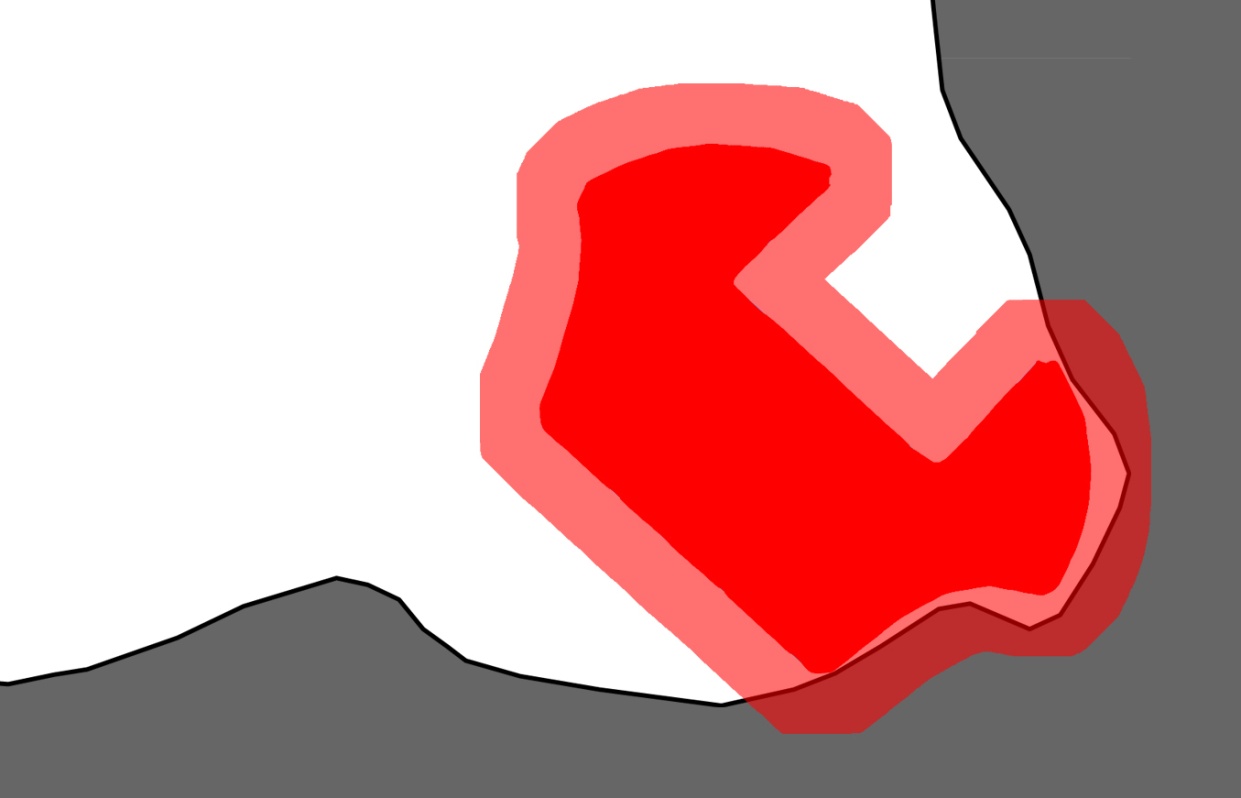 Q1
Offset intersection 2
Piece offset
Q2
Piece
Qx
Offset intersection 1
Offset intersection
12 de 27
VNS algorithm
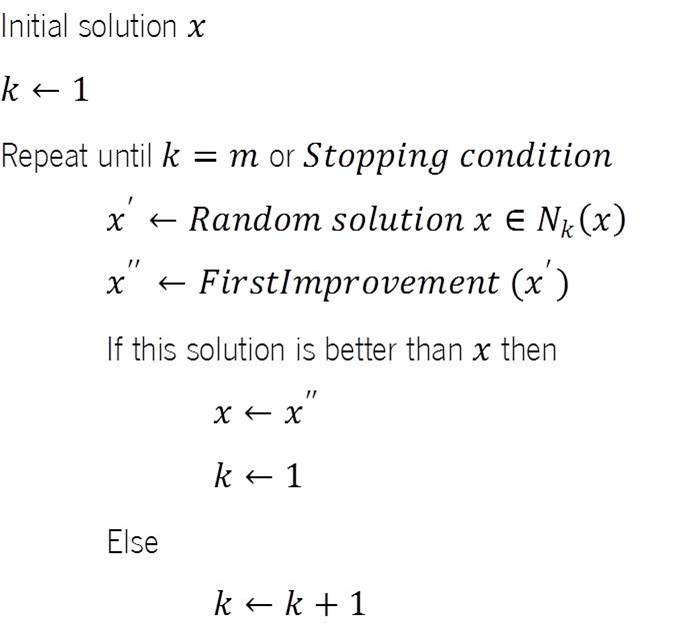 13 de 27
VNS algorithm
Initial solution given by constructive algorithm:
(G1) Piece area;

(S2.D.1.c) Selection of the piece with the largest or smallest IFP depending on the selected group of pieces;

(P6) The largest or smallest IFP depending on the group of the selected piece;

(E11) Distance to the border of the hide.

Neighborhood structures:
4 types of distinct movements.
14 de 27
VNS algorithmMovement M1
15 de 27
VNS algorithmMovement M2
16 de 27
VNS algorithmMovement M3
17 de 27
VNS algorithmMovement M4
18 de 27
GRASP algorithm
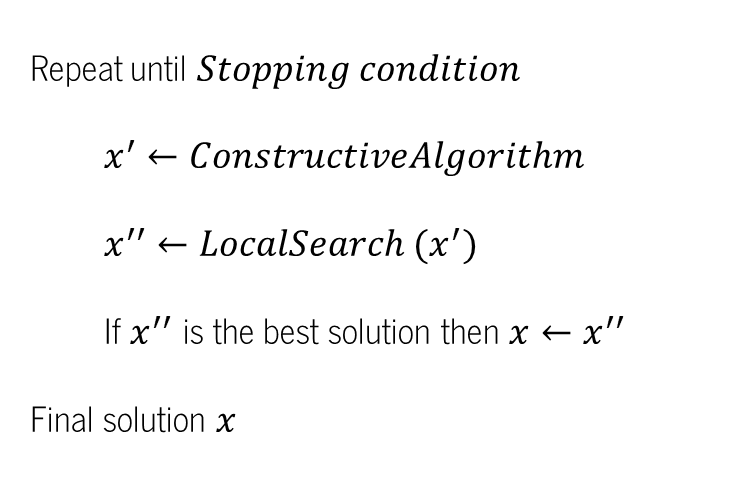 19 de 27
GRASP algorithmConstructive phase
Restricted candidate list (RCL):10 pieces with the smallest IFP area;

Next piece to place:Random selection from RCL;

Feasible placement region:Selection of the smallest piece IFP;

Placement position evaluation:Distance between piece and the border of the hide.
20 de 27
GRASP algorithmImprovement phase
Local search procedure;

Neighborhood given by M1  movement
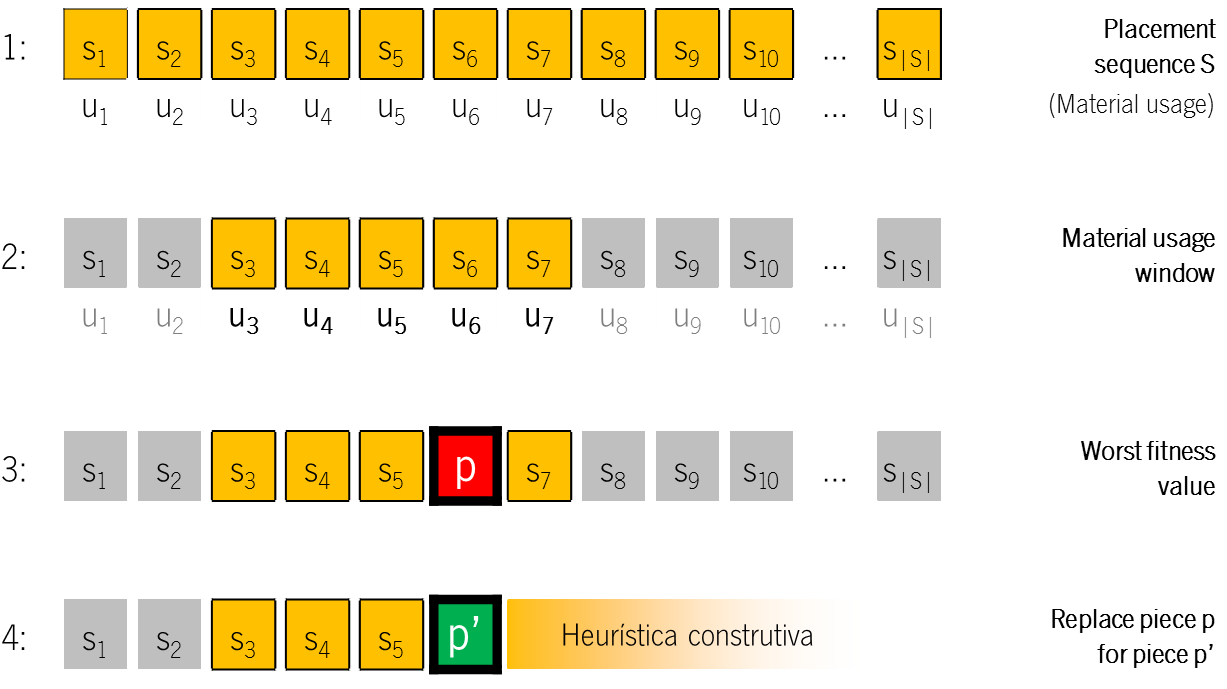 21 de 27
Computational results:Constructive algorithm
Strategies comparative analysis

Grouping the pieces (GRP):
Area;
Quality zones;

Selecting the next piece to place (SEL) and selecting a feasible region where to place the next piece (PLAC):
IFP features;

Placement evaluation (EVAL):
Offset intersection between piece and layout.
22 de 27
Computational results:Constructive algorithm
Performance results
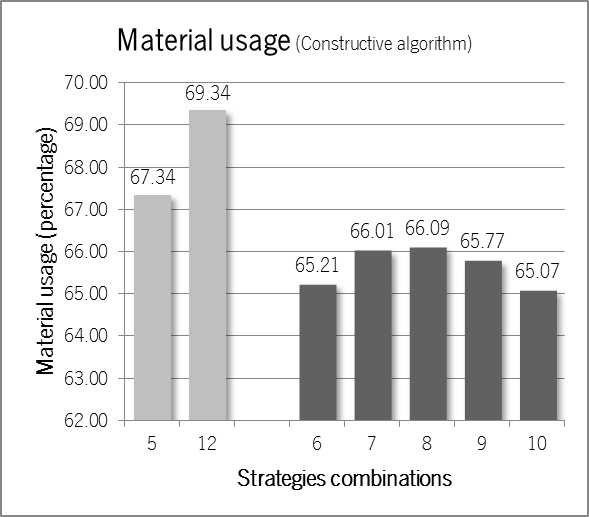 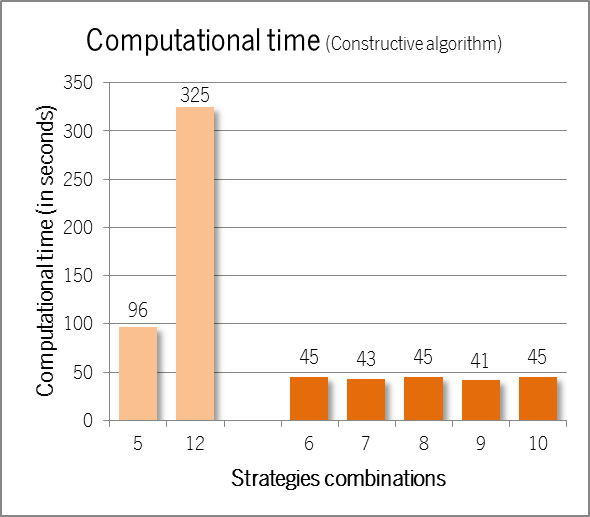 23 de 27
Computational results:VNS algorithm
Tuning stage
Neighborhood structures performances:
Best performance for combination of all neighborhood;

Size of material usage window:
Best results for window [10%;50%] of hide yield;

Size of candidate list for removal:
Best results considering 3 candidates for removal

Size of candidate list for insertion:
Best results considering 3 candidates for insertion

Neighborhood exploration sequence
Best results for sequence N1, N2, N3 e N4.
24 de 27
Computational results:VNS algorithm
Performance results
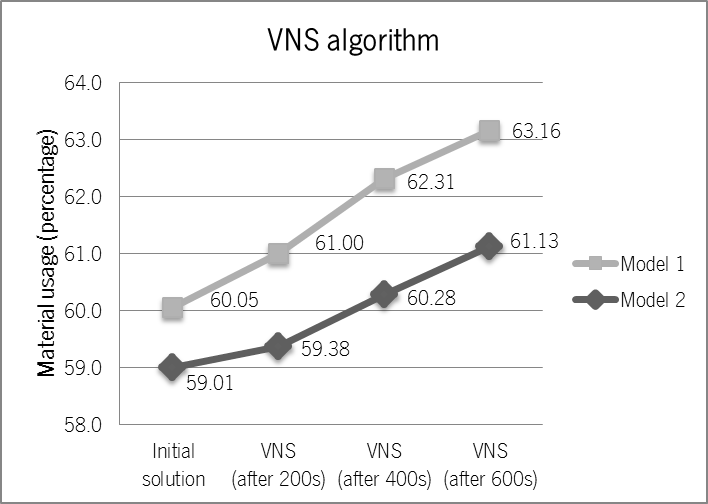 25 de 27
Computational results:GRASP algorithm
Performance results
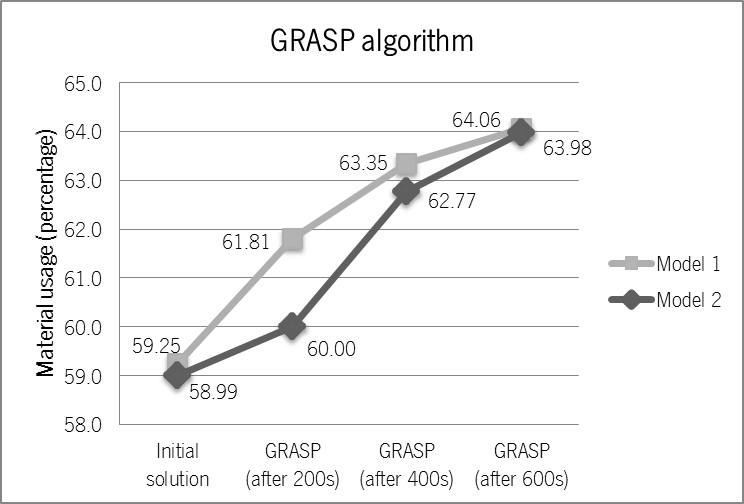 26 de 27
Conclusions
Algorithms development for leather nesting problems::
Constructive heuristic;
VNS meta-heuristic;
GRASP meta-heuristic;

Accomplishment of extensive computational experiments:
Quality of material usage efficiency;
Clear improvements given by VNS and GRASP meta-heuristics;

Feasible algorithm integration into:
Decision support tools;
Automation of leather cutting process.
27 de 27
Publications
Alves, C., Brás, P., Valério de Carvalho, J., and Pinto, T. 
New constructive algorithms for leather nesting in the automotive industry. 
Computers & Operations Research, (2011).

Alves, C., Brás, P., Valério de Carvalho, J., and Pinto, T. 
A variable neighborhood search algorithm for the leather nesting problem. 
(accepted) Mathematical Problems in Engineering, (2011).

Brás, P., Alves, C., Valério de Carvalho, J., and Pinto, T.
Exploring New Constructive Algorithms for the Leather Nesting Problem in the Automotive Industry. 5th International Conference on Management and Control of Production and Logistics, International Federation of Automatic Control (IFAC), Coimbra, Portugal, (2010).

Brás, P., Alves, C., Valério de Carvalho, J., and Pinto, T.
Irregular Shape Packing on Leather Hides using GRASP: a Real Case Study. 
International Conference on Engineering UBI2011 – “Innovation and Development”, Covilhã, Portugal, (2011).

Brás, P., Alves, C. and Valério de Carvalho, J.
Algorithms for industrial process optimization: An application in the automotive industry. 
Semana da Escola de Engenharia, (2011).
Obrigado!
Thank you!
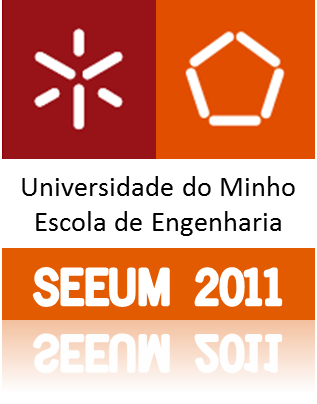